My dear 
Students
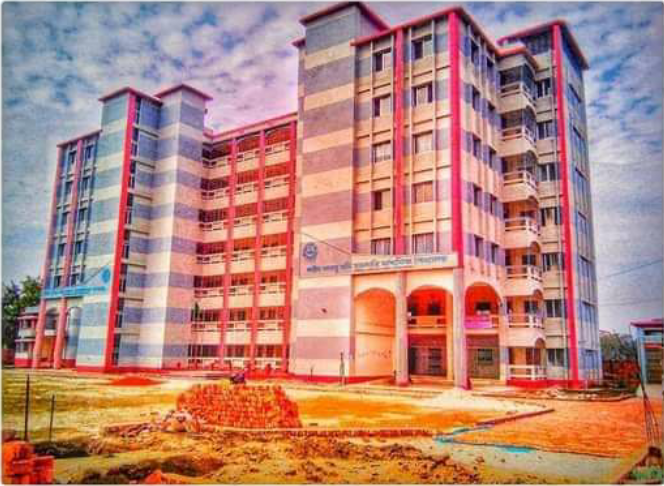 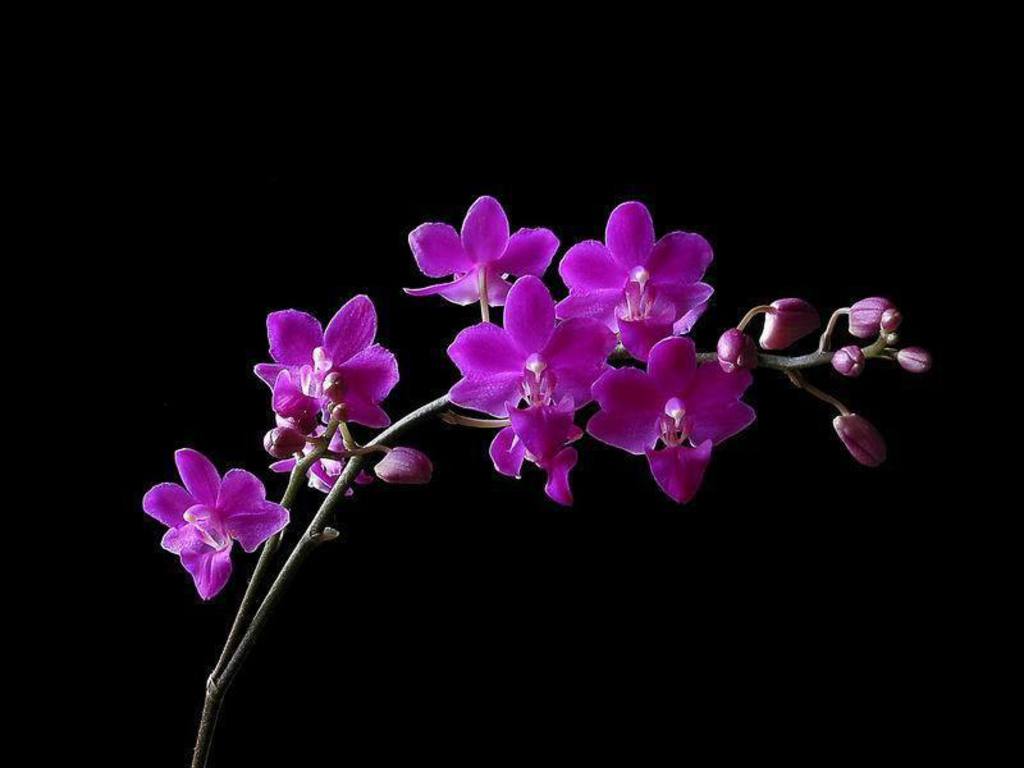 Welcome
To TKS English Grammar Class
Introduction
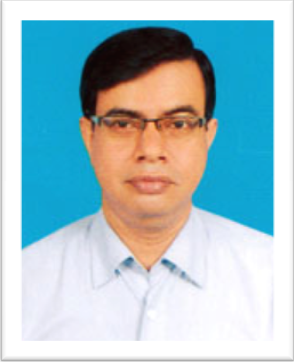 Tapash Kumar Shil
English Teacher
Shahid Arju Moni Government Secondary School, Barishal.
Cell: 01733422388/01915017386
Email: teachertapash@gmail.com
YouTube channel: Tapash Kumar


Class-VI-X
Subject: English 2nd Paper
Grammar  Part: Transformations (Affirmative to Negative)
Lesson-01
[Speaker Notes: Introduction of the teacher and the class.]
What we have already learnt
We have learnt –
 1. Definition of Transformation.
 2. Types of Transformation
 3. Sentence and its classifications
 4. Details of Assertive, Interrogative, Imperative, Optative and Exclamatory Sentences.
So, what will we learn today?
Today’s Lesson
Rules of transformations
Specifically, we will learn how to transform sentences  
into Negative from-
Affirmative Sentences with Only/Alone
Affirmative Sentences with Every + Noun
Affirmative Sentences with All + Noun/ (A/an) + Noun
Affirmative Sentences with Both—and 
Affirmative Sentences with As soon as-----,(comma)
Affirmative Sentences with Scarcely/hardly—when
Affirmative Sentences with Too—to 
Affirmative Sentences with Must/(Am/is/are/have/  
                                                has/need/needs)+ to +Verb
Rules Of Transforming sentences from Affirmative to Negative & vice-versa
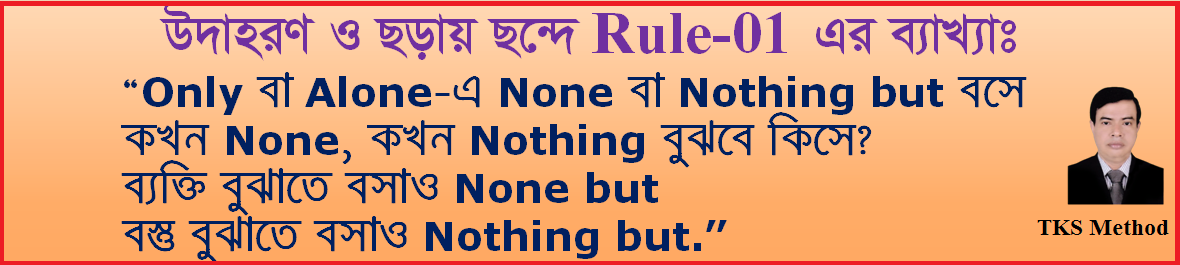 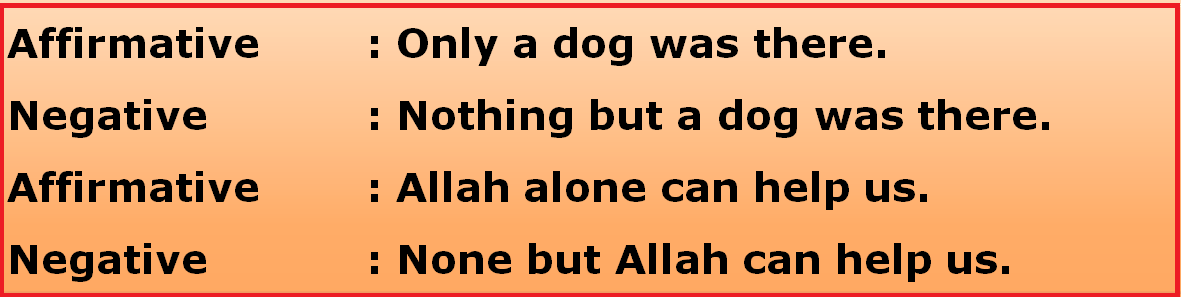 Rules Of Transforming sentences from Affirmative to Negative & vice-versa
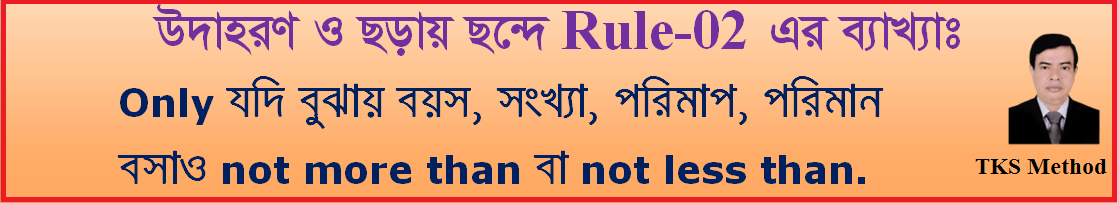 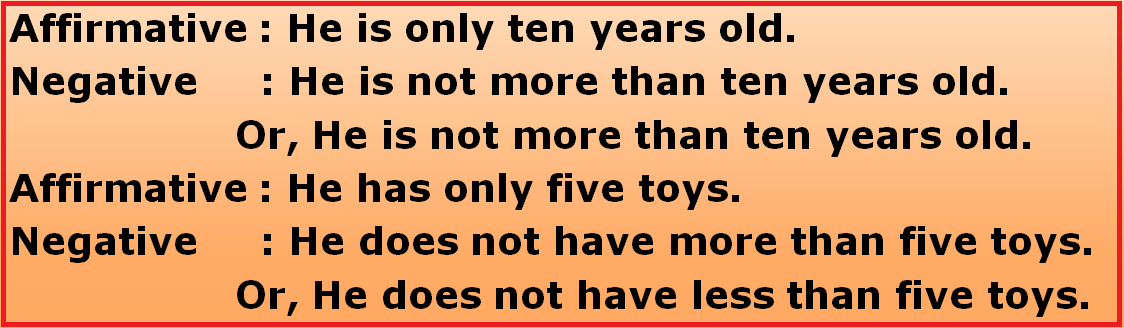 Rules Of Transforming sentences from Affirmative to Negative & vice-versa
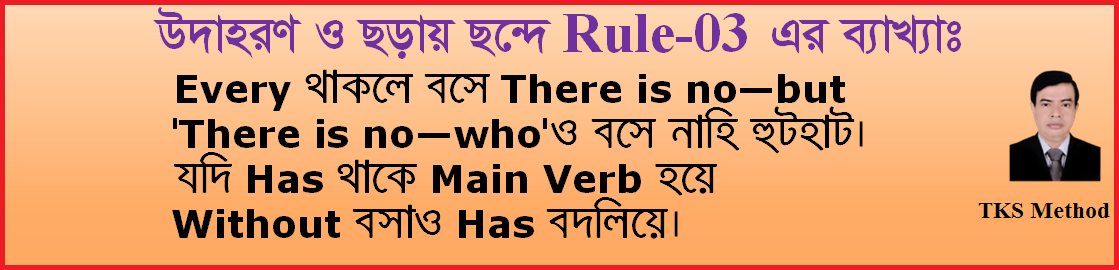 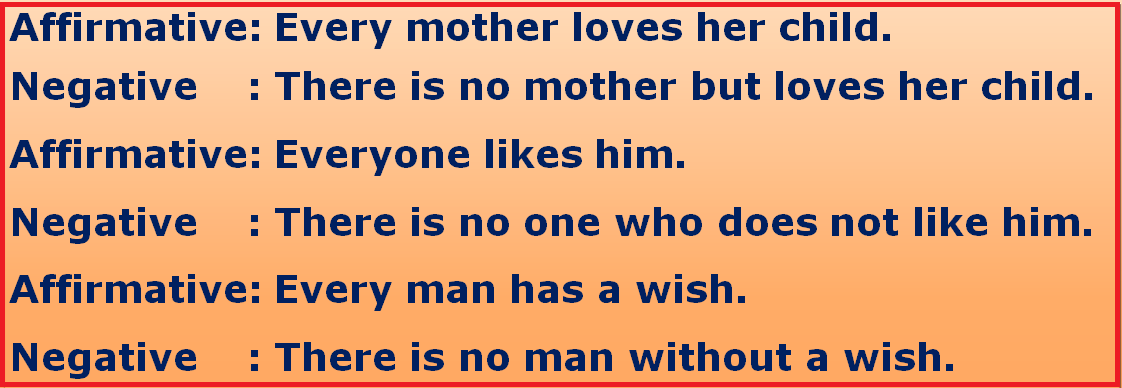 Rules Of Transforming sentences from Affirmative to Negative & vice-versa
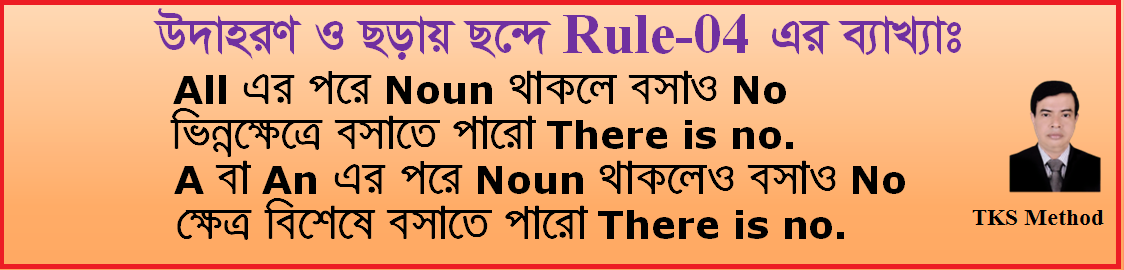 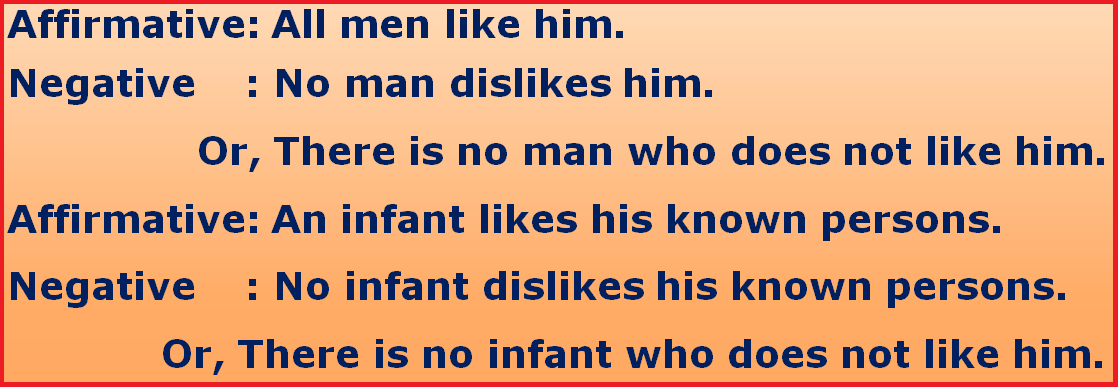 Rules Of Transforming sentences from Affirmative to Negative & vice-versa
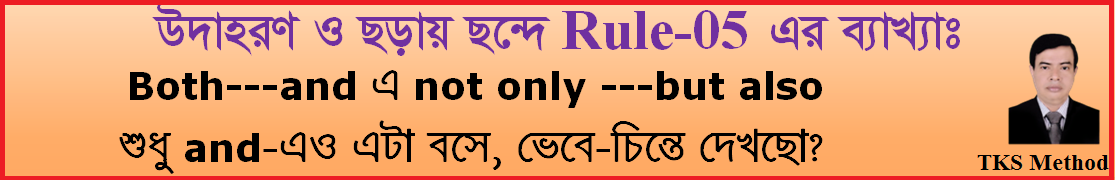 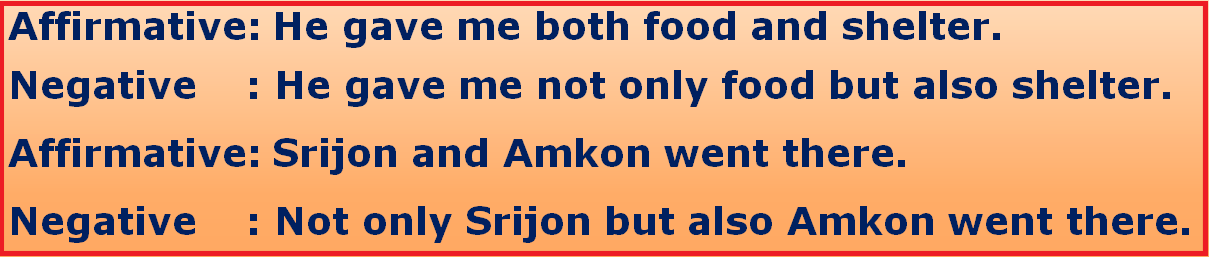 Rules Of Transforming sentences from Affirmative to Negative & vice-versa
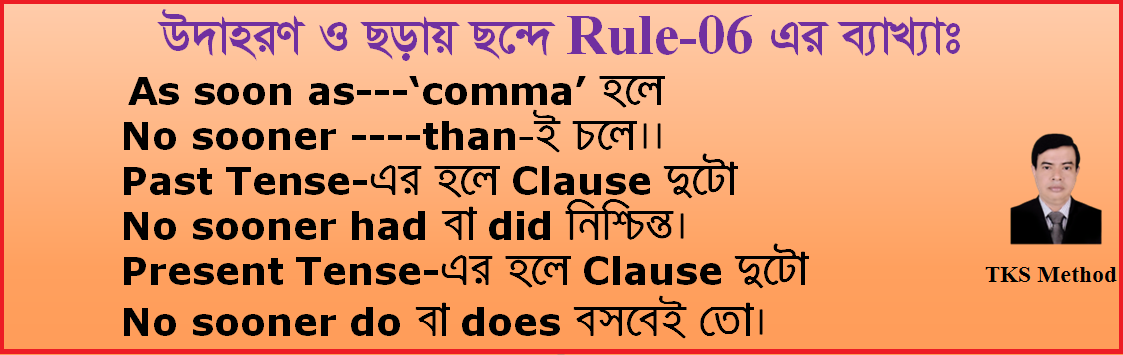 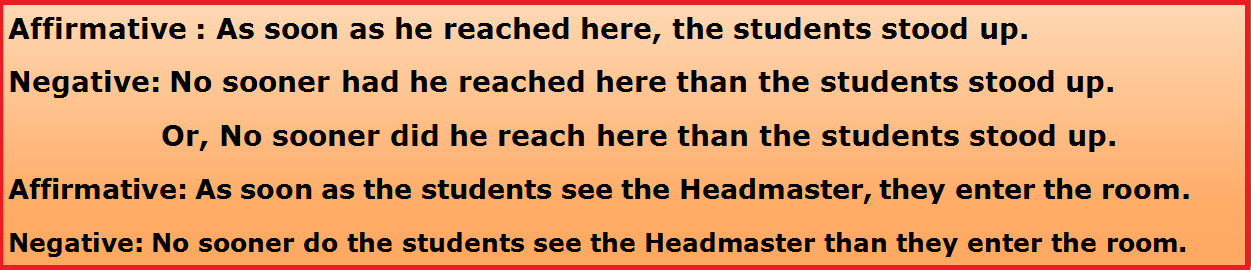 Rules Of Transforming sentences from Affirmative to Negative & vice-versa
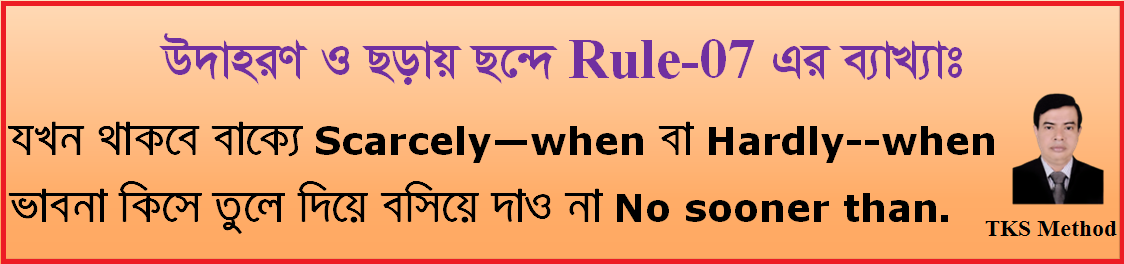 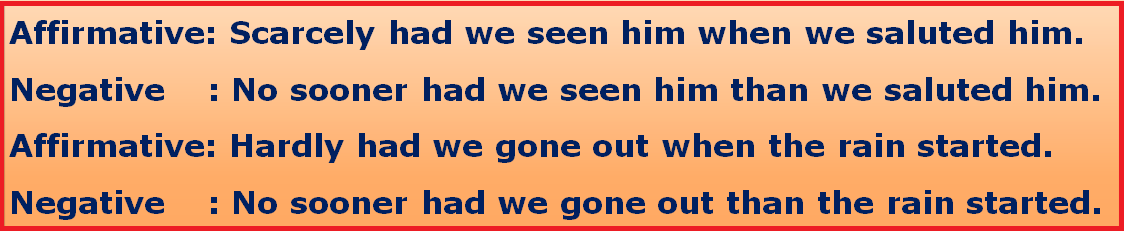 Rules Of Transforming sentences from Affirmative to Negative & vice-versa
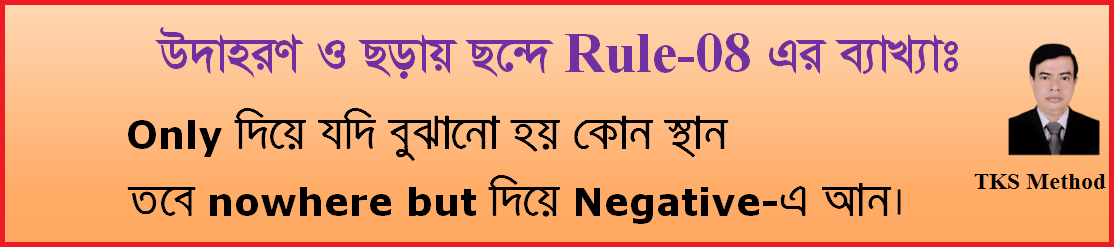 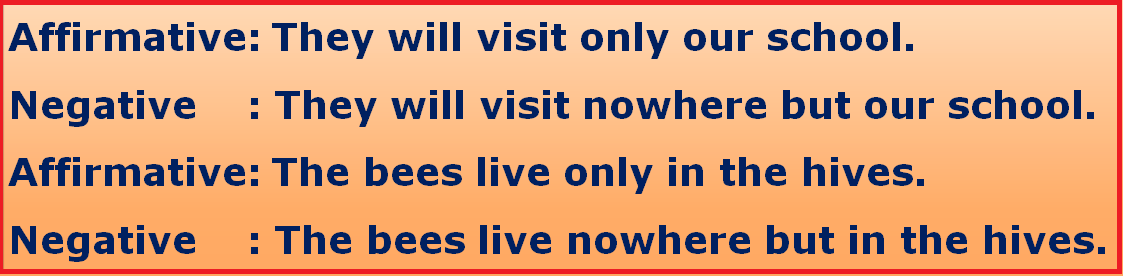 Rules Of Transforming sentences from Affirmative to Negative & vice-versa
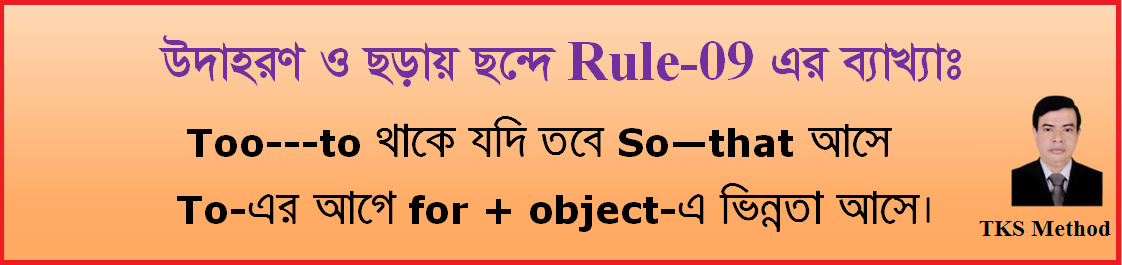 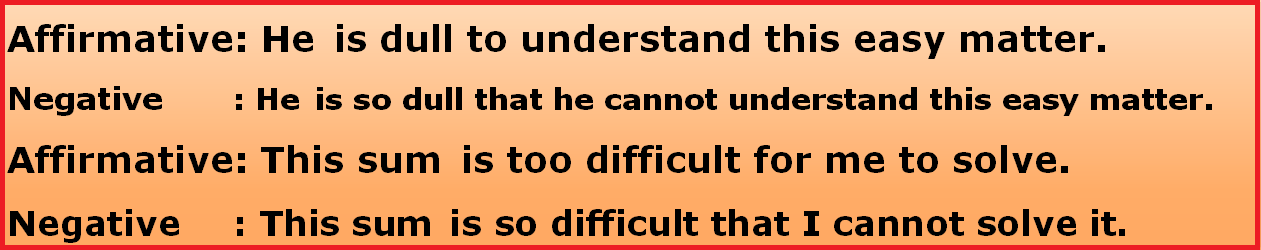 Rules Of Transforming sentences from Affirmative to Negative & vice-versa
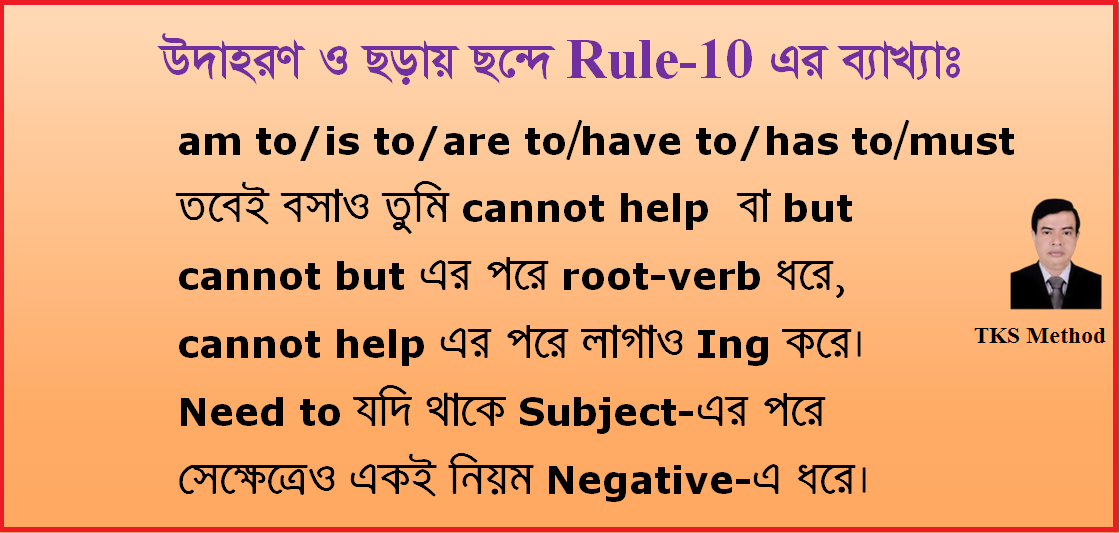 Rules Of Transforming sentences from Affirmative to Negative & vice-versa
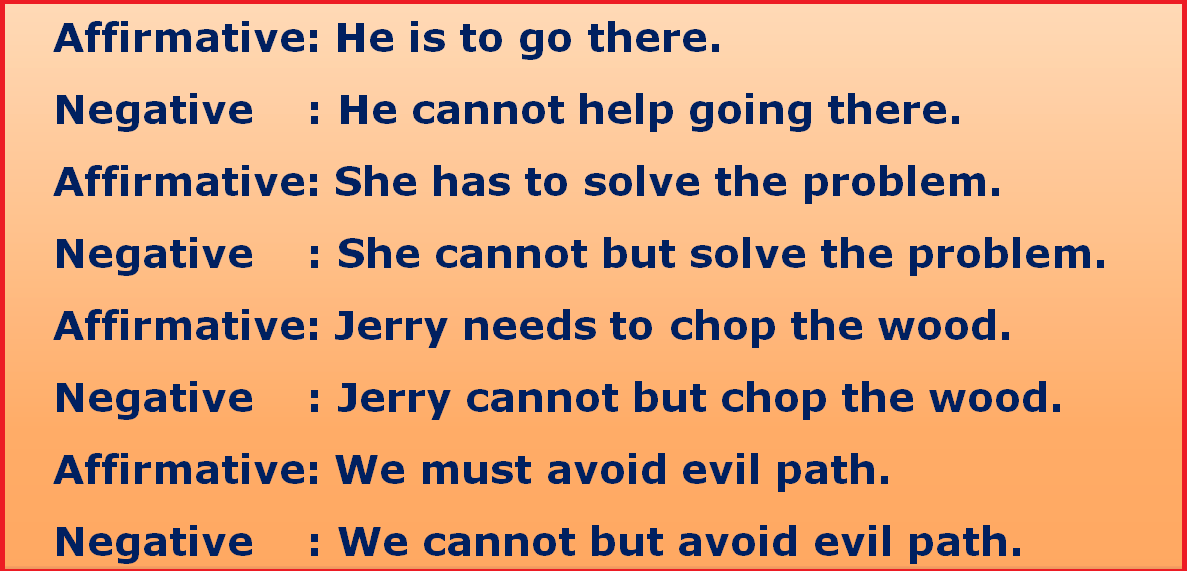 Class work
Take your writing pad and transform the following Affirmative sentences into Negative:
 01. Scarcely had we seen the guests when we welcomed them.
 02. Every student respects his teachers.
 03. They need to go there.
 04. It lives only in this cave.
 05. The room is only 10 meters long.
Class work
Now check your answers:
 01. No sooner had we seen the guests than we welcomed them.
 02. There is no student but respects his teachers.
 03. They cannot but go there.
 04. It lives nowhere but in this cave.
 05. The room is not more than 10 meters long.
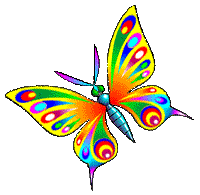 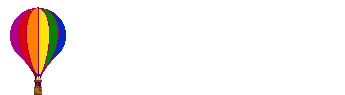 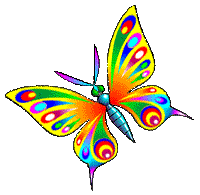 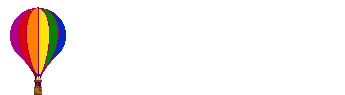 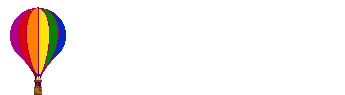 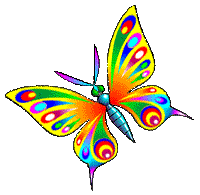 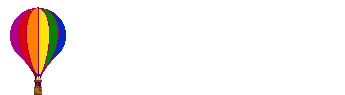 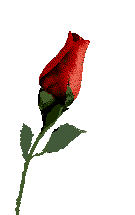 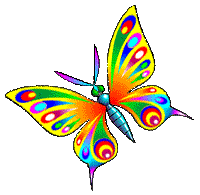 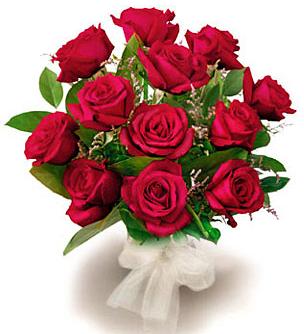 No more today
God bless you.
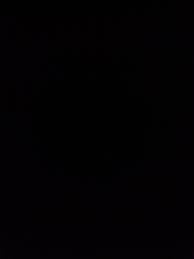 THE END
D`vniY I Qovq Q‡›` Rule-02 Gi e¨vL¨vt
	Only যদি বুঝায় বয়স, সংখ্যা, পরিমাপ, পরিমান 
	বসাও not more than বা not less than.
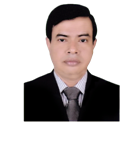 Complex: I knew that they were horribly expensive. 
Simple	: I knew them to be horribly expensive.
Compound: They were horribly expensive and I knew them.
Affirmative : He is only ten years old.
Negative	  : He is not more than ten years old. 
           	Or, He is not more than ten years old.
Affirmative : He has only five toys.
Negative	  : He does not have more than five toys. 
           	Or, He does not have less than five toys.
Affirmative : As soon as he reached here, the students stood up.
Negative: No sooner had he reached here than the students stood up.
                Or, No sooner did he reach here than the students stood up.
Affirmative: As soon as the students see the Headmaster, they enter the room.
Negative: No sooner do the students see the Headmaster than they enter the room.